Se repérer dans l’espace :
- Situer un objet par rapport à soi
- Situer des objets les uns par rapport aux autres
Découvrir les formes et les grandeurs :
- Différencier et trier des objets selon la forme et des propriétés
- Réaliser un assemblage d’objets simples d’après un modèle
Je sais réaliser des mosaïques sur MosaicChildren.
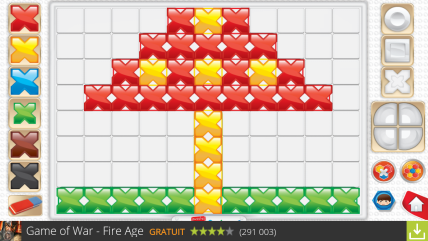 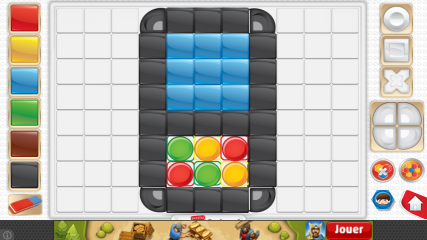 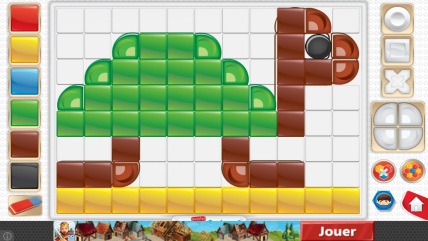 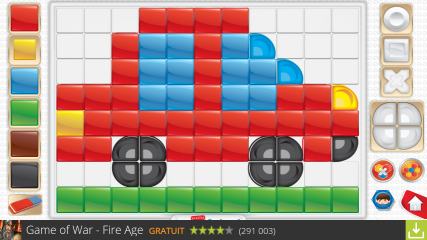 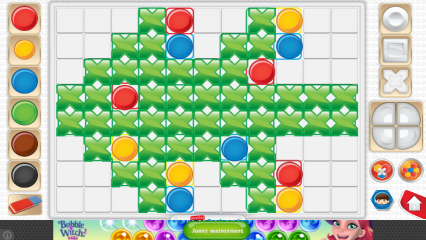 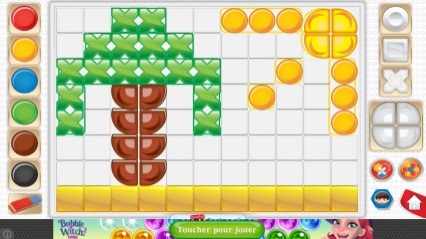 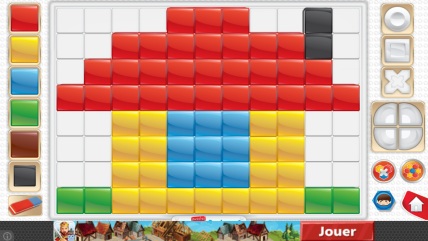 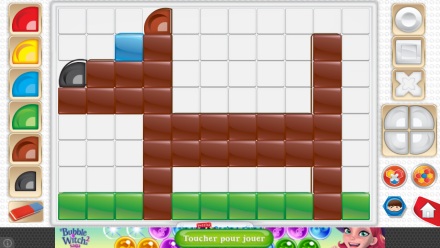 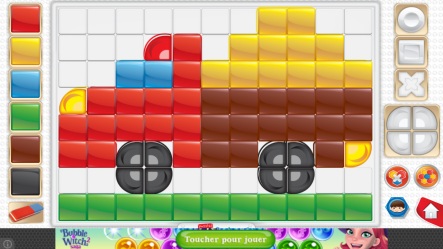 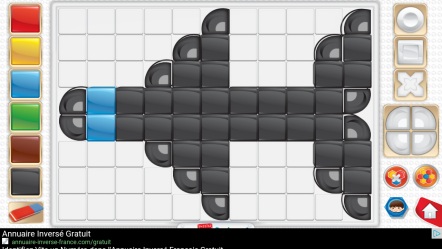 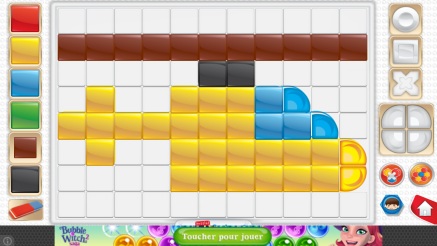 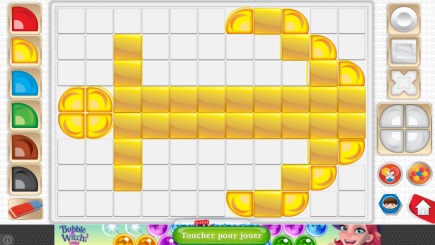 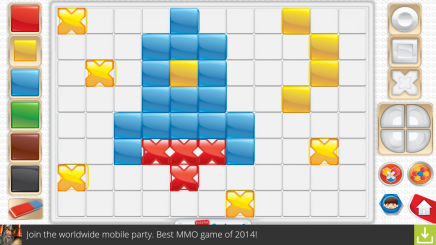 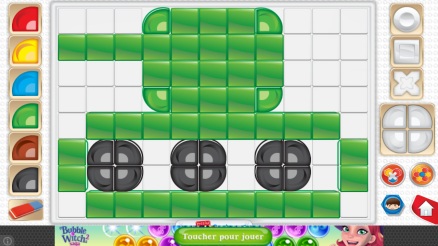 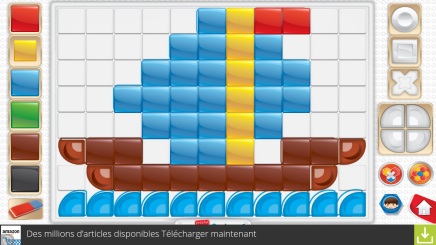 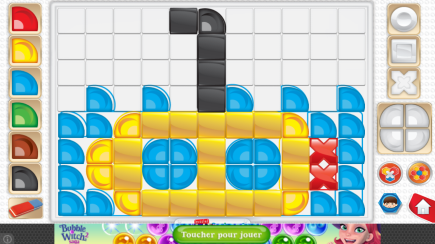 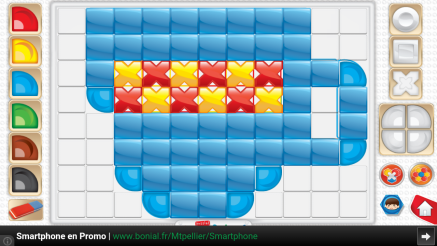 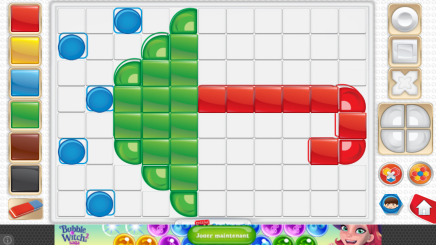 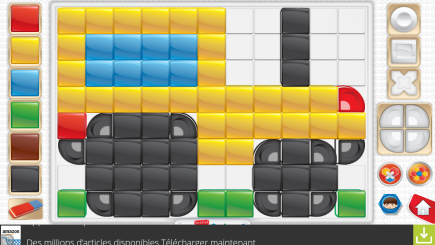 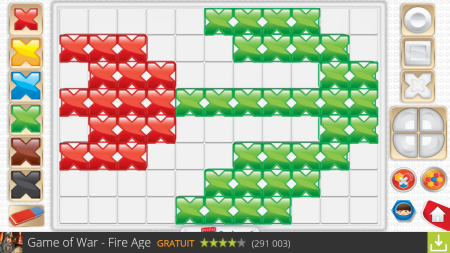 Se repérer dans l’espace :
- Situer un objet par rapport à soi
- Situer des objets les uns par rapport aux autres
Découvrir les formes et les grandeurs :
- Différencier et trier des objets selon la forme et des propriétés
- Réaliser un assemblage d’objets simples d’après un modèle
Je sais réaliser des mosaïques sur MosaicChildren.
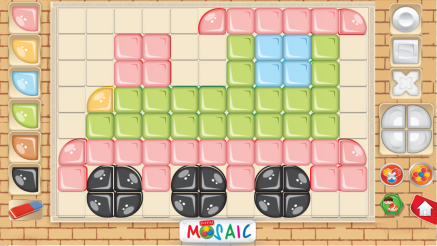 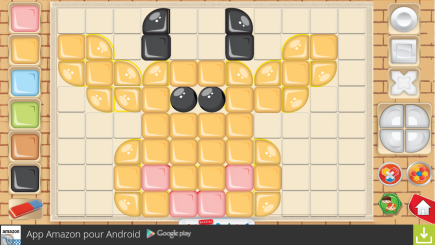 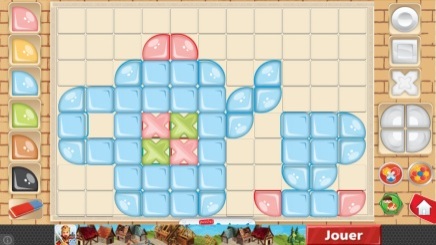 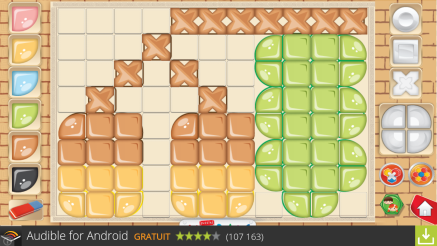 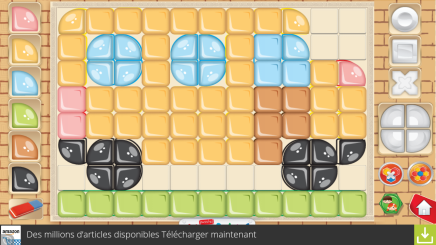 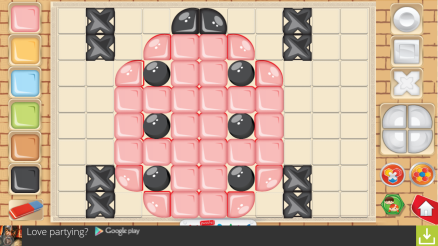 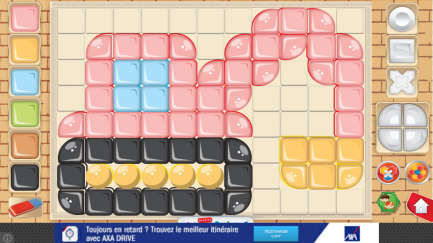 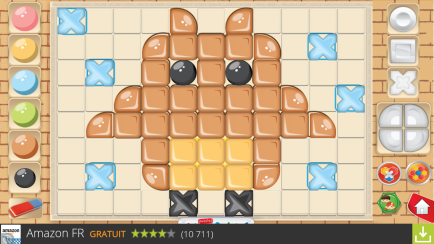 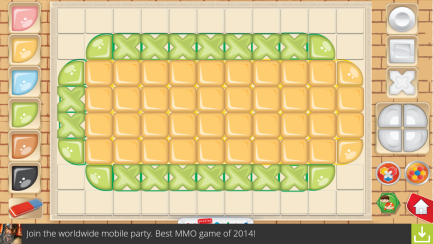 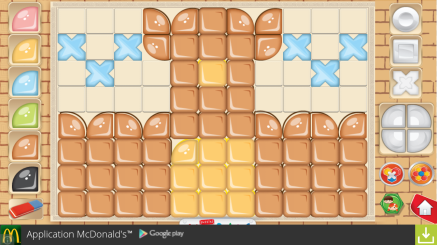 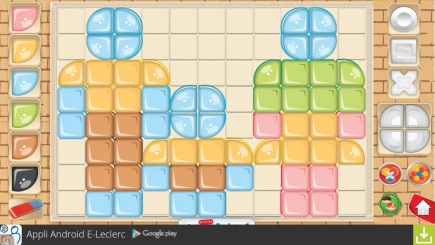 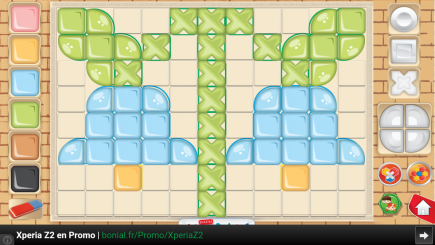 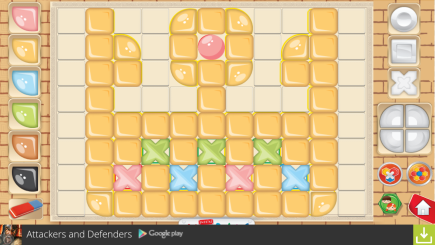 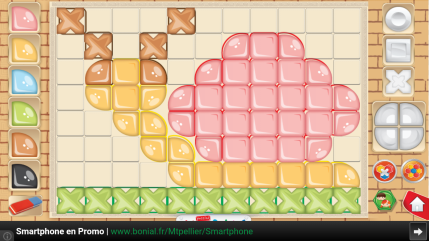 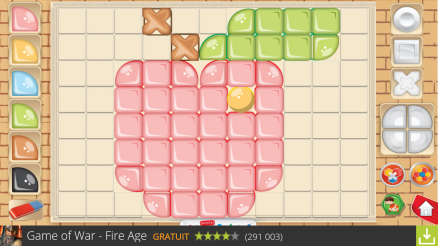 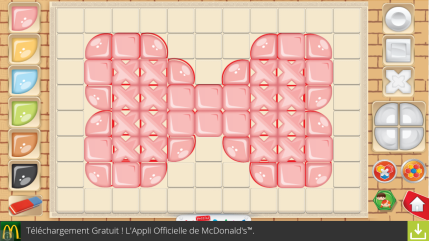 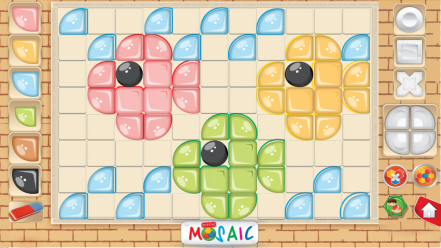 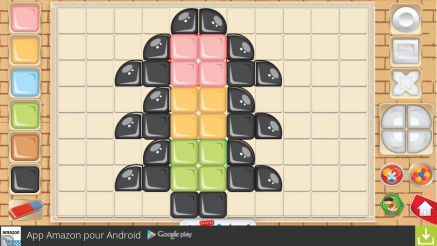 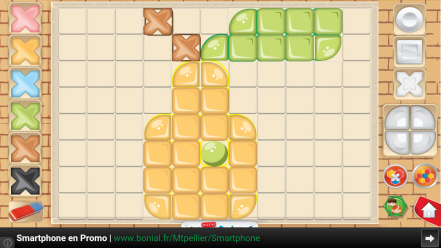 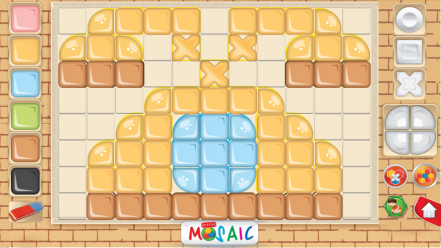 Se repérer dans l’espace :
- Situer un objet par rapport à soi
- Situer des objets les uns par rapport aux autres
Découvrir les formes et les grandeurs :
- Différencier et trier des objets selon la forme et des propriétés
- Réaliser un assemblage d’objets simples d’après un modèle
Je sais réaliser des mosaïques sur MosaicChildren.
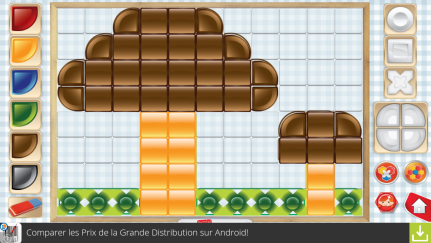 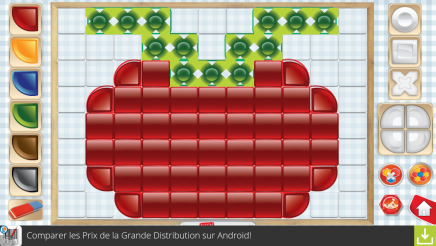 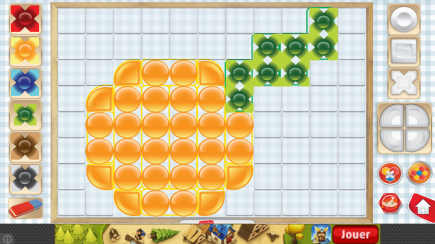 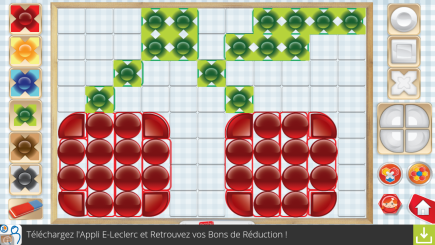 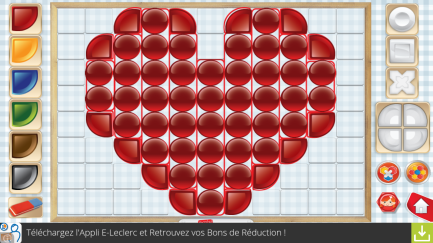 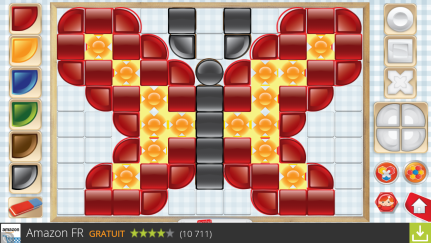 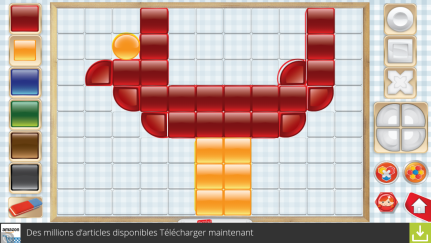 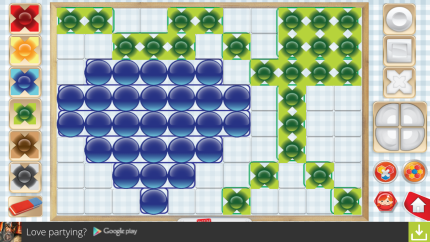 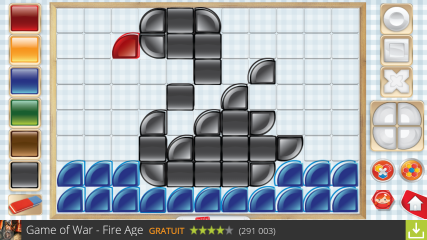 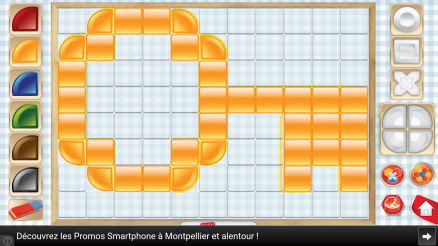 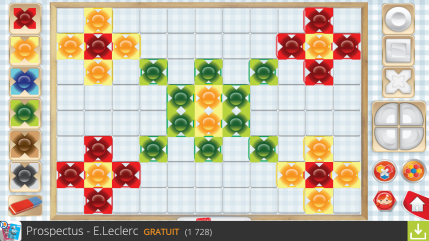 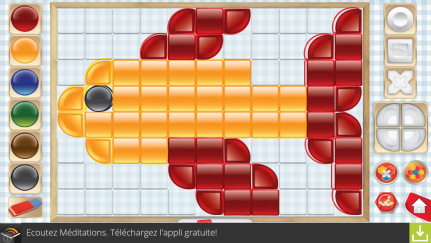 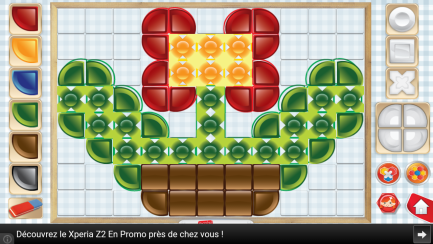 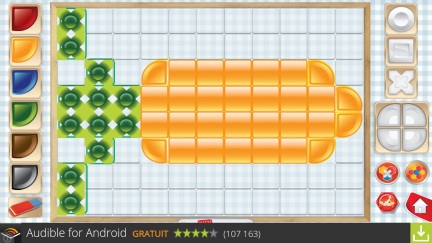 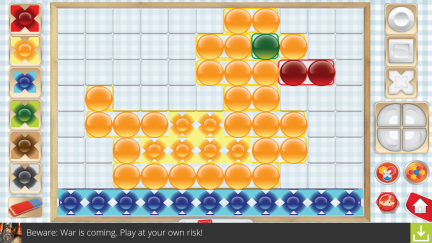 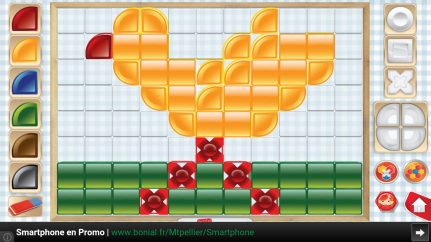 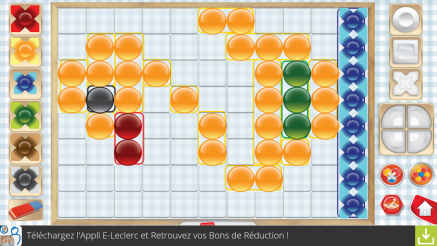 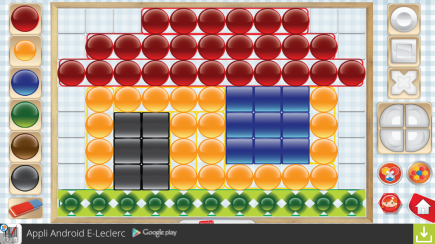 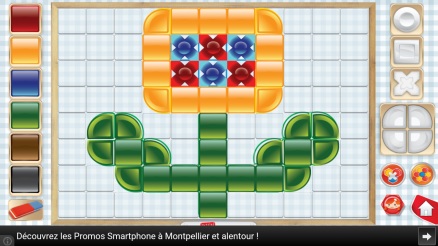 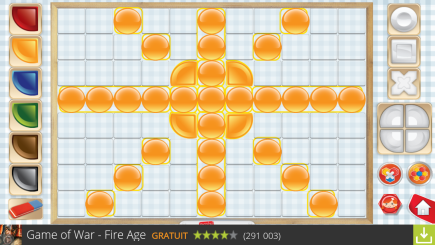